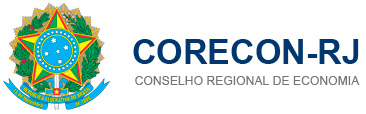 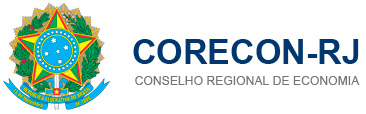 MicroeconomiaCNU - 2024 Parte IIa
Teoria do Consumidor - Adicional
Prof. Antonio Carlos Assumpção
Doutor em Economia – UFF
Site : acjassumpcao.com
Saciedade
Alguma vezes desejamos examinar uma situação que envolva saciedade, na qual há uma cesta melhor que todas as outras para o consumidor. Logo, quanto mais perto ele estiver dela maior será a sua utilidade, de acordo com as suas preferências.
Imagine que o consumidor tenha uma cesta de bens          de maior preferência e quanto mais se afastar dela pior se sentirá.
Nesse caso, diremos que tal cesta é o ponto de saciedade.
Saciedade
Nesse caso, as curvas de indiferença possuem inclinação negativa quando o consumidor possui “muito pouco” ou “demais” de ambos os bens e inclinação positiva quando possui “demais” de um dos bens.
Quando ele possui “demais” de um dos bens, esse bem torna-se um “mal” e, nesse caso, a redução do consumo mais para perto de seu ponto de saciedade.
Se ele possuir “demais” de ambos os bens, ambos serão “males”. Nesse caso, a redução no consumo de ambos fará com que a sua utilidade aumente
Ponto de Saciedade
Curvas de Indiferença
x2
x1
Hipóteses Adicionais Sobre Preferências
Convexidade

Convexidade (fraca): para quaisquer x , y ∈ X  e  0 < l < 1
                                 x ≿ y ⇒ lx + (1 − l)y ≿ y.

Convexidade forte ou estrita: para quaisquer x , y ∈ X  e  0 < l < 1
                                 x ≿ y ⇒ lx + (1 − l)y ≻ y.

Note que convexidade forte implica convexidade fraca, mas a recíproca não é verdadeira.
Hipóteses Adicionais Sobre Preferências
Preferências Convexas (não estritamente)
Preferências Estritamente Convexas
x2
x2
y
y
z
z
x
x
x1
x1
z = [lx + (1 − l)y] ≿ y e ≿x
z = [lx + (1 − l)y] ≻ y e ≻x
Preferências Convexas: Significado.
Se as preferências são convexas, os indivíduos aumentam a sua utilidade através da diversificação do consumo.
y
30
20
U1
10
U0
x
10
20
30
Hipóteses Adicionais Sobre Preferências
Preferências Não Convexas
Preferências Não Convexas (côncavas)
x2
x2
y
y
z
z
x
x
x1
x1
Preferências: um Breve Resumo.
As três primeiras hipóteses citadas, relativas à racionalidade:

Preferências Reflexivas  (toda cesta é tão boa quanto ela mesma)

Preferências Completas  (o indivíduo consegue ordenar as cestas)

Preferências Transitivas  ( se x ≻ y  e  y ≻ z ⇒ x ≻ z )

Adicionalmente:

Preferências Monótonas  (quanto mais melhor)

Preferências Contínuas  (os bens são divisíveis)

Preferências Convexas  (diversificação aumenta a utilidade)
Preferências Típicas
Preferências Bem Comportadas
Características:

Monotônicas.

Diferenciáveis.

Convexas.
TMgS decrescente (em módulo).
Aversão à especialização.
y
U2
U1
Exemplo: Cobb-Douglas
U0
x
Preferências Típicas
Preferências Côncavas
y
Características:

TMgS crescente (em módulo).
Propensão à especialização.
U2
U1
U0
x
Preferências Típicas
“Males” e “Neutros”  (Bads and Goods)
Se o consumidor não se interessa, de  nenhuma forma,   por anchovas e adora pimentões, sua utilidade só   aumenta caso seu  consumo  de pimentões aumente.  Portanto, para  esse consumidor, pimentão é um  bem e anchova é um “neutro”. 
Supondo que o consumidor adore pimentões e deteste anchovas, havendo uma possibilidade  de  troca  de pimentões  por anchovas, as curvas de indiferença serão positivamente   inclinadas,  pois  para   uma    maior quantidade de anchovas o consumidor deve  receber, como   compensação,   uma   maior    quantidade de pimentões para permanecer  na   mesma   curva   de indiferença.
Preferências Típicas
“Males” e “Neutros”  (Bads and Goods)
U1
Anchovas                                                       Anchovas
U1    U2    U3
U2
U3
Pimentões                                                     Pimentões
Pela direção das curvas de indiferença podemos notar que pimentão é um bem e anchova um “neutro” (gráfico 1) e um “mal” (gráfico 2).
2) Curvas de indiferença circulares indicam que o pressuposto de convexidade das preferências não é válido.
F
Preferências convexas são aquelas que satisfazem a seguinte propriedade:
Convexidade forte ou estrita: para quaisquer x , y ∈ X  e  0 < l < 1, temos:
   x ≿ y ⇒ lx + (1 − l)y ≻ y.
Ponto de Saciedade
x2
E
Se as preferências forem circulares (existência de um ponto de saciedade):

G ≻ E  e  G ≻ D
C ≻ A  e  C ≻ B
G
Z
A
C
D
B
x1
Demandas Marshalianas
Cobb-Douglas:
Maximização da Utilidade:  Complementos Perfeitos
O consumidor maximiza a utilidade adquirindo a cesta A: curva de indiferença mais distante da origem que toca a restrição orçamentária (pode ser adquirida dada a renda monetária e os preços de x e y).
y
Problema: como encontrar a cesta A, já que a função de Leontief não é derivável.
A
by
U1
Uo
Restrição Orçamentária
ax
x
Maximização da Utilidade:  Complementos Perfeitos
Demandas Marshalianas de Uma Função de Leontief
Complementares Perfeitos
Maximização da Utilidade:  Complementos Perfeitos
Exemplo:
Seja U(x,y) = min{x,4y}, I = 8, Px=1 e Py=4.
Quatro unidades de x para cada unidade de y.
Maximização da Utilidade: Substitutos Perfeitos
Como vimos, no caso de dois bens que sejam substitutos perfeitos, a função utilidade é dada por:


Caso a e b sejam iguais a um:                           .


Note que, neste caso, como a TMgS(y,x) é igual a -1, tanto faz possuir 10 unidades de x, 10 de y ou cinco unidades de cada um. 
Logo, o consumidor gastará toda a sua renda adquirindo o bem cujo preço é menor. Caso os preços sejam iguais, ele poderá adquirir qualquer combinação de x e y que respeite a sua restrição orçamentária.
Maximização da Utilidade: Substitutos Perfeitos
Logo, neste caso, podemos resumir as funções de demanda da seguinte forma:
Exemplo
Suponha que:
y
A
50
U2
U0
U1
B
0
x
100
Note que a cesta B(0,100) é preferível à cesta A(50,0)
A escolha da cesta B se deve ao fato de que PX < PY , com  U(x,y) = y + x .

Qual seria a escolha do consumidor se duas unidades de x fossem equivalentes a uma unidade de y ?
Generalizando o Exemplo Anterior
Vimos anteriormente que, caso a TMgS(y,x) seja superior (em módulo) à relação de preços (Px/Py), o consumidor escolherá somente x.

Suponha que a função utilidade seja dada por

Neste caso, a escolha depende de a e b, parâmetros que definem a TMgS(y,x) .






se |a/b| > |Px/Py| , o consumidor escolherá somente x.
se |a/b| < |Px/Py| , o consumidor escolherá somente y.
se |a/b| = |Px/Py| , o consumidor escolherá qualquer combinação de x e y que respeite a restrição orçamentária.
Logo
Generalizando o Exemplo Anterior
Assim, temos:
Demandas Marshalianas
Exemplo
Observe a seguinte afirmação:
Se a função utilidade for U(x1,x2) = x1 + 0,25x2  e a renda do consumidor for igual a I , com p1 = 1 e p2 = 2, em que pi é o preço do bem i, então o consumidor irá utilizar toda a sua renda na aquisição do bem com maior utilidade marginal, no caso, na aquisição do bem 1.
Como TMgS > relação de preços  x1 = (I/Px)  e x2 = 0.
Maximização de Utilidade: Função Quase Linear
Seja a função utilidade                               
Desta forma:
Ela é quase linear em x1 .
A TMgS(x2,x1) depende exclusivamente de x1
x2
U2
U1
U0
x1
Suponha que a função utilidade de um consumidor seja dada por:  
                                                        
Podemos encontrar a escolha ótima do consumidor igualando a TMgS (inclinação da curva de indiferença) à relação de preços (inclinação da restrição orçamentária).
Notar que uma alteração no preço do bem x1 altera o consumo do bem  somente via efeito substituição, ou seja, o efeito renda é igual a zero.

Substituindo os dados do exemplo:
QUESTÃO 02 – ANPEC 2018
As preferências de um consumidor são representadas pela seguinte função utilidade: (𝑥,𝑦) = 𝑥𝑦 + 10𝑥. Se a sua renda mensal for igual a $10 e os preços unitários de 𝑥 e 𝑦 forem, respectivamente, 𝑝𝑥 = $1 𝑒 𝑝𝑦 = $2, avalie a veracidade das seguintes proposições:
0) No ponto que representa a escolha do consumidor, a taxa marginal de substituição definida por                        será igual a ½;
F
Veremos que:

A inclinação da restrição orçamentária é igual a ½ (em módulo), mas no ponto de escolha ótima a TMgS(y,x) não assume esse valor, pois nesse caso temos uma solução de canto.

As curvas de indiferença são convexas, mas como |TMgS(y,x)| > |Px / Py|, o consumidor gastará toda a sua renda com o bem x.
Calculando o ponto ótimo: |TMgS(y,x)| = |Px/Py|.
Note que:

As utilidades marginais de ambos os bens são positivas; logo, as curvas de indiferença são negativamente inclinadas.

A TMgS(y,x) diminui conforme x aumenta; logo, as curvas de indiferença são convexas.
Se o consumidor gasta toda a sua renda com x, sendo R = 10 e Px = 1, teremos  x* = 10  e  y* = 0.

Note que nesse ponto a TMgS(y,x) = |(y+10)/x| = |1| > |Px/Py| = |1/2|
Cesta Ótima
1) Tais preferências violam o axioma da convexidade;
F
Conforme vimos, nesse caso, as preferências são convexas.
2) O consumidor escolhe uma cesta cuja utilidade assume o valor 𝑈 = 100;
V
Conforme vimos, a cesta ótima é dada por x* = 10  e  y* = 0. Com isso, temos:
3) Caso o consumidor consuma apenas o bem 𝑦, a razão entre a utilidade marginal do bem 𝑥 e o seu preço é maior do que a razão entre a utilidade marginal e o preço do bem 𝑥, indicando que, se dispusesse de mais renda, aumentaria o consumo de 𝑦;
F
Caso a renda do consumidor fosse maior, ele aumentaria o consumo   de x.
Observação Importante
Podemos calcular os ES e ER de duas formas
Critério de Hicks : compensação de renda de forma a manter a utilidade constante.
Compensação de renda, após a variação no preço, para que o consumidor volte para a mesma curva de indiferença (mesma utilidade).
Critério de Slutsky 
Compensação de renda, após a variação no preço, para que o consumidor possa voltar a adquirir a mesma cesta de consumo.
Compensação de Hicks
Equilíbrio inicial: ponto A.
Aumento no preço do bem x : ponto B.
Compensação de renda para que o consumidor permaneça com o mesmo nível de utilidade: ponto C.
y
C
B
A
U0
U1
ES
ER
xc
x0
x1
x
Compensação de Slutsky
Segundo Slutsky, o efeito preço total (ER+ES) é o mesmo, mas a compensação de renda deve dar-se de forma a restituir ao consumidor o seu poder de compra (mesma cesta inicial) e não a mesma utilidade. Note que, nesse caso, os efeitos renda e substituição são diferentes.
Caso o preço de x aumente, a compensação de Slutsky deverá restituir ao consumidor a renda necessária para que ele volte a comprar a mesma cesta. 
Entretanto, ele não voltará a comprar a mesma cesta, pois o preço do bem x ficou mais caro relativamente ao bem y. Dessa forma, ele substituirá x por y, pois isso permitirá a ele aumentar a sua utilidade (posicionar-se em uma curva de indiferença mais elevada).
Compensação de Slutsky
Equilíbrio inicial: ponto A.
Aumento no preço do bem x : ponto B.
Compensação de renda para que o consumidor mantenha o seu poder de compra: ponto C.
Note que o consumidor não voltará a comprar a mesma cesta (A), pois existe outra cesta factível que permite a ele uma utilidade maior (substituindo x por y).
y
C
U’
B
A
U0
U1
ES
ER
x0
x1
x’
x
Análise Formal dos Efeitos Renda e Substituição
Portanto, a hipótese de maximização da utilidade demonstra que podemos representar os efeitos substituição e renda, derivados de uma alteração no preço como:
Análise Formal dos Efeitos Renda e Substituição
A equação de Slutsky nos permite uma análise da direção e magnitude dos efeitos renda e substituição.
Como vimos, o efeito substituição é, sempre, negativo. Logo, segundo o efeito substituição, preço e quantidade variam em sentido contrário. Dito de outro modo, a curva de demanda compensada é negativamente inclinada.
Já o sinal do efeito renda, depende do sinal de (x/I).
Se x é um bem normal, teremos (x/I) > 0. Com isso, uma elevação no preço, que reduza a renda real do consumidor, reduzirá a quantidade demandada.
Se x é um bem inferior, teremos (x/I) < 0. Nesse caso, uma elevação no preço, que reduza a renda real do consumidor, aumentará a quantidade demandada.
Claro, se o bem for inferior e |ER| > |ES|, teremos um bem de Giffen, com uma curva de demanda positivamente inclinada.
Observação Importante Final
No caso de uma Cobb –Douglas com expoentes iguais, considerando a compensação de slutsky, os efeitos renda e substituição são iguais, ou seja:
Caso o preço aumente $1 para $2 e a quantidade demandada diminua em 10 unidades, teremos: ES = -5 e ER = -5